Alterações legislativas recentes em PortugalJosé Figueiredo Almaça
XXVII Assembleia Anual da ASSAL
Abril de 2016
CONTEÚDO
Solvência II - Processo regulatório europeu 
Transposição - Processo regulatório nacional
Opções regulatórias nacionais
Regime Processual Especial
Alterações ao regime jurídico do contrato de seguro
Impacto das alterações legislativas
2
CONTEÚDO
Solvência II - Processo regulatório europeu 
Transposição - Processo regulatório nacional
Opções regulatórias nacionais
Regime Processual Especial
Alterações ao regime jurídico do contrato de seguro
Impacto das alterações legislativas
3
Solvência II
Processo regulatório europeu (do tipo Lamfalussy)
4
Solvência IIProcesso regulatório europeu - Regime definitivo
REGIME SOLVÊNCIA II
ASF
NÍVEL 1
NÍVEL 2
NÍVEL 2
NÍVEL 3
Reg.  delegado  

Comissão
Europeia
ITS 
(NTE)

EIOPA 
(Projetos)
+
Comissão
Europeia
Orientações 

EIOPA
Diretiva 
Solvência II

↓

RJASR
Normas Regulamentares
Circulares
5
CONTEÚDO
Solvência II - Processo regulatório europeu 
Transposição - Processo regulatório nacional
Opções regulatórias nacionais
Regime Processual Especial
Alterações ao regime jurídico do contrato de seguro
Impacto das alterações legislativas
6
TransposiçãoProcesso regulatório nacional
Lei n.º 147/2015, de 9 de setembro

Em setembro de 2015 foi publicada a Lei que transpôs para a ordem jurídica interna a Diretiva Solvência II: 
Aprova o novo regime jurídico do acesso e exercício da atividade seguradora e resseguradora, bem como os regimes processuais aplicáveis aos crimes especiais do setor segurador e dos fundos de pensões e às contraordenações cujo processamento compete à Autoridade de Supervisão de Seguros e Fundos de Pensões, transpondo a Diretiva n.º 2009/138/CE, do Parlamento Europeu e do Conselho, de 25 de novembro de 2009, procede à quinta alteração ao Decreto-Lei n.º 12/2006, de 20 de janeiro, à primeira alteração ao regime jurídico do contrato de seguro, aprovado pelo Decreto-Lei n.º 72/2008, de 16 de abril, à segunda alteração ao Decreto -Lei n.º 40/2014, de 18 de março, e revoga o Decreto de 21 de outubro de 1907 e o Decreto-Lei n.º 90/2003, de 30 de abril.
7
TransposiçãoProcesso regulatório nacional
Lei n.º 147/2015, de 9 de setembro
Componentes:
Diploma Preambular
Regime jurídico do acesso e exercício da atividade seguradora e resseguradora (Anexo I)
Regime processual aplicável aos crimes especiais do setor segurador e dos fundos de pensões e aplicável às contraordenações cujo processamento compete à Autoridade de Supervisão de Seguros e Fundos de Pensões (Anexo II)
Republicação do Decreto-Lei n.º 12/2006, de 20 de janeiro, que regula a constituição e o funcionamento dos fundos de pensões e das entidades gestoras de fundos de pensões (Anexo III)
8
TransposiçãoProcesso regulatório nacional
Lei n.º 147/2015, de 9 de setembro
Objeto: 
Aprova o novo regime jurídico do acesso e exercício da atividade seguradora e resseguradora (RJASR), transpondo para a ordem jurídica interna a Diretiva Solvência II 
Aprova o regime processual aplicável aos crimes especiais do setor segurador e dos fundos de pensões e às contraordenações cujo processamento compete à Autoridade de Supervisão de Seguros e Fundos de Pensões 
Altera o Decreto-Lei n.º 12/2006, de 20 de janeiro, que regula a constituição e o funcionamento dos fundos de pensões e das entidades gestoras de fundos de pensões
Altera o regime jurídico do contrato de seguro, aprovado pelo Decreto-Lei n.º 72/2008, de 16 de abril
Estabelece o regime de aplicação no tempo às situações preexistente
Estabelece o regime transitório aplicável
9
TransposiçãoProcesso regulatório nacional - RJASR
O regime Solvência II, transposto para o regime jurídico do acesso e exercício da atividade seguradora e resseguradora (RJASR), representa uma reforma profunda da regulação prudencial das empresas de seguros e de resseguros
Principais Objetivos
Proteção dos tomadores de seguros, segurados e beneficiários
Adoção de uma cultura de gestão de riscos pelas empresas
Aumento da sensibilidade dos requisitos de capital aos riscos assumidos pelas empresas
Convergência de práticas entre autoridades de supervisão e empresas a nível europeu (level playing field)
Reforço da transparência e disciplina de mercado
Requisitos quantitativos
- Provisões técnicas
PILAR I
- Requisitos de capital (SCR e MCR)
- Investimentos
- Fundos próprios
Requisitos qualitativos e processo de supervisão
- Sistema de governação
PILAR II
- Gestão de riscos
- Autoavaliação do risco e da solvência (ORSA)
- Processo de supervisão
Reporte e disciplina de mercado
- Divulgação de informação ao público
PILAR III
- Transparência
- Reporte à autoridade de supervisão
TransposiçãoProcesso regulatório nacional - RJASR
11
TransposiçãoProcesso regulatório nacional – RJASR (Pilar I)
Balanço em SII
PASSIVO + 
CAPITAL PRÓPRIO
REQUISITOS DE CAPITAL
ATIVO
Fundos Próprios de Base
Investimentos, recuperáveis de resseguro, outros ativos
SCR
MCR
Margem de risco
Melhor estimativa
PROVISÕES TÉCNICAS
MCR = Minimum Capital Requirement
SCR = Solvency Capital Requirement
TransposiçãoProcesso regulatório nacional – RJASR (Pilar I)
Ativos e passivos avaliados de forma consistente:
Valores de mercado para ativos
Hipotético “valor de mercado” para passivos
Convergência com as Normas Internacionais de Contabilidade (IAS/IFRS), embora existam divergências
Provisões técnicas (i.e. passivos de seguros) dividem-se em:
Melhor estimativa: média do valor atual das responsabilidades futuras (considerando todos os cash flows até run-off)
Margem de risco: custo do risco, i.e. o montante adicional exigido por uma 3ª parte para aceitar a assunção das responsabilidades
13
TransposiçãoProcesso regulatório nacional – RJASR (Pilar I)
Dois requisitos de capital:
Requisito de capital de solvência (SCR):
Cálculo sofisticado que integra todos os riscos quantificáveis a que a empresa de seguros se encontra exposta
Aproximação ao capital necessário para suster um choque correspondente ao Value-at-Risk a 99,5% (evento 1/200 anos) para o horizonte temporal de 1 ano
Deve ter em conta o efeito das técnicas de mitigação de riscos e, quando apropriado, efeitos de diversificação entre riscos
Fórmula-padrão europeia ou Modelos Internos aprovados pela autoridade de supervisão
Requisito de capital mínimo (MCR):
Limiar mínimo de fundos próprios abaixo do qual se considera existir um  ível de risco elevado, desencadeando ações de supervisão mais severas 
Simplicidade e objetividade de cálculo
14
TransposiçãoProcesso regulatório nacional – RJASR (Pilar I)
Fundos próprios são classificáveis em três níveis (por ordem decrescente de qualidade), de acordo com as seguintes caraterísticas:
Disponibilidade permanente: capacidade de absorção de perdas em situações de continuidade do negócio e de liquidação
Subordinação: em caso de liquidação, a amortização do item só é possível após a liquidação das responsabilidades de seguros
15
TransposiçãoProcesso regulatório nacional – RJASR (Pilar II)
Princípio do gestor prudente dos investimentos
Sistema de governação
Requisitos de qualificação e idoneidade (fit and proper)
Sistema de gestão de riscos
Sistema de controlo interno
Funções-chave
Autoavaliação do risco e da solvência (ORSA)
Processo de supervisão 
Requisito de capital adicional (capital add-on)
16
TransposiçãoProcesso regulatório nacional – RJASR (Pilar II)
Princípio do gestor prudente dos investimentos:
Empresas devem investir apenas em instrumentos financeiros cujos riscos conseguem identificar, mensurar, monitorizar, gerir, controlar e informar
Ativos a representar as provisões técnicas devem ser investidos no melhor interesse dos tomadores de seguros e beneficiários
O uso de derivados é permitido apenas com o objetivo de redução dos riscos ou para a gestão eficaz da carteira
Inexistência de limites quantitativos
Inexistência de critérios de elegibilidade de ativos
17
TransposiçãoProcesso regulatório nacional – RJASR (Pilar II)
Sistema de governação:
Base para a gestão sã e prudente do negócio
Estrutura organizacional adequada e transparente, com uma clara alocação de tarefas, uma adequada segregação de funções e um sistema de reporte efetivo
Linhas de comunicação e reporte interno claramente definidas a todos os níveis da organização
Requisitos de qualificação profissional adequados às responsabilidades e funções
Requisitos de idoneidade que permitam a execução de funções de uma forma sã, honesta e profissional
Procedimentos para tomadas de decisão
Sistemas de informação que produzam informação suficiente, fidedigna, consistente, oportuna e relevante
18
TransposiçãoProcesso regulatório nacional – RJASR (Pilar II)
Sistema de governação
Sistema de 
gestão de riscos
Sistema de 
controlo interno
Função de gestão de riscos
Função de verificação do cumprimento
ORSA
Função atuarial
Função de auditoria interna
TransposiçãoProcesso regulatório nacional – RJASR (Pilar II)
Autoavaliação do risco e da solvência (ORSA):
Empresas devem realizar autoavaliação regular da sua posição de solvência e perfil de risco
Ferramenta de análise interna, que deve ser utilizada nas decisões estratégicas
Ferramenta para a realização do processo de supervisão pelo supervisor
20
TransposiçãoProcesso regulatório nacional – RJASR (Pilar II)
Processo de supervisão – Abordagem prospetiva e baseada no risco
Requisito de capital adicional (capital add-on) - Em circunstâncias excecionais, pode ser imposto pela autoridade de supervisão, quando:
O resultado da fórmula-padrão e/ou modelo interno é significativamente inadequado face ao perfil de risco
Existam deficiências significativas no sistema de governação da empresa de seguros
É uma medida corretiva do SCR, que visa assegurar o mesmo nível de proteção dos tomadores de seguro e beneficiários
Deve ser revisto no mínimo anualmente e removido quando as circunstâncias que levaram à sua colocação já foram resolvidas
21
TransposiçãoProcesso regulatório nacional – RJASR (Pilar III)
Requisitos de divulgação pública visam promover a transparência, a disciplina de mercado e a harmonização da informação
Permite aos tomadores de seguros e outras partes interessadas tomar decisões informadas, com base:
Na capacidade e eficiência da empresa de seguros de monitorizar e gerir os riscos
Na posição financeira e de solvência da empresa de seguros
Mais informação não significa necessariamente melhor informação
22
TransposiçãoProcesso regulatório nacional – RJASR (Pilar III)
Empresas devem elaborar um relatório anual sobre a situação financeira e de solvência (SFCR – Solvency and Financial Condition Report) a divulgar ao público
Empresas devem elaborar relatório complementar ao SFCR a enviar à autoridade de supervisão (RSR – Regular Supervisory Report)
Envio anual de templates de reporte harmonizados com informação estatística essencial para a atividade de supervisão
23
TransposiçãoProcesso regulatório nacional – RJASR (Grupos)
Grupos seguradores sujeitos a supervisão em base consolidada
Responsabilidade do supervisor de grupo
Coordenação entre autoridades de supervisão nacionais assegurada por colégio de supervisores
Solvência ao nível do grupo:
Cálculo de SCR ao nível do grupo
Consideração dos riscos ao nível do grupo (e.g. reputacional)
Cálculo dos fundos próprios ao nível do grupo, corrigidos dos efeitos de dupla contagem de capital e das restrições na transferibilidade e fungibilidade de fundos entre empresas
Em termos líquidos, não são reconhecidos os efeitos de diversificação entre empresas
24
Opções regulatórias nacionais RJASR
Decorre de opção regulatória nacional no regime jurídico de acesso e exercício da atividade seguradora e resseguradora:
A previsão de que qualquer negócio jurídico do qual decorra a constituição ou a possibilidade de constituição futura de quaisquer ónus ou encargos sobre direitos de voto ou de capital que configurem participação qualificada em empresa de seguros ou de resseguros deve ser comunicado à ASF, dependendo a respetiva validade de decisão de não oposição da ASF, se considerar demonstrado que estão garantidas condições de gestão sã e prudente da empresa de seguros ou de resseguros.
A instituição de duas modalidades de supervisão dos seguros obrigatórios e seguros que constituam uma das modalidades alternativas de cumprimento de uma obrigação legal: 
	a) A ASF pode, no exercício das suas atribuições, impor, por norma regulamentar, a utilização de cláusulas ou apólices uniformes;
	b) A empresa de seguros que pretenda explorar um seguro obrigatório deve comunicar à ASF as condições gerais e especiais da apólice, bem como das correspondentes alterações, as quais são divulgadas no sítio da ASF na Internet, desde que reconhecida a respetiva conformidade legal.
25
Opções regulatórias nacionais RJASR
Decorre de opção regulatória nacional no regime jurídico do acesso e exercício da atividade seguradora e resseguradora: (cont.)
A previsão de regras de conflito de interesses na realização de investimentos, nos termos das quais:
a) No caso de se verificar um conflito de interesses, seja aos seus próprios interesses ou de empresas com as quais se encontre em relação de domínio ou de grupo, seja aos interesses dos membros dos seus órgãos sociais, as empresas de seguros ou as entidades que gerem a respetiva carteira de ativos, devem assegurar que o investimento é efetuado no melhor interesse dos tomadores de seguros, segurados e beneficiários;
b) Em seguros de grupo, em caso de conflito entre os interesses do tomador do seguro e dos segurados, devem prevalecer os destes últimos;
c) Em contratos de seguro do ramo Vida em que o risco de investimento seja suportado pelos tomadores de seguros ou segurados, a transferência de ativos entre carteiras deve assegurar a neutralidade dos efeitos para todos os tomadores de seguros ou segurados;
d) Em contratos de seguro com participação nos resultados, a transferência de ativos afetos às contas de resultados financeiros deve assegurar a neutralidade dos efeitos para todos os beneficiários da participação nos resultados.
26
Opções regulatórias nacionais RJASR
Decorre de opção regulatória nacional no regime jurídico do acesso e exercício da atividade seguradora e resseguradora: (cont.)
A introdução de um dever de definição de uma política de conceção e aprovação de produtos de seguros que deve:
a) Incluir a identificação do perfil dos respetivos tomadores de seguros ou segurados que constituem o mercado alvo do produto e garantir que todos os riscos relevantes para esse universo são avaliados, bem como que a estratégia de distribuição é consistente com o mercado alvo identificado;
b) Garantir que a forma como são concebidos os produtos de seguros e a respetiva estrutura de prémio ou de custos ou suas componentes, não induz ou contribui para agravar situações de conflito com os interesses dos tomadores de seguros, segurados ou beneficiários.
A previsão do poder de a ASF proibir ou impedir a comercialização de produtos de seguros que prejudiquem ou possam prejudicar os interesses dos tomadores de seguros, segurados ou beneficiários, designadamente por serem desadequados ao respetivo perfil ou por induzirem ou contribuírem manifestamente para agravar situações de conflito com os seus interesses.    
A instituição do dever de comunicação à ASF das convenções, protocolos ou outros acordos celebrados entre empresas de seguros que possam ter impacto no respetivo relacionamento com os tomadores de seguros, segurados, beneficiários e terceiros lesados, designadamente, em matéria de regularização de sinistros.
27
CONTEÚDO
Solvência II - Processo regulatório europeu 
Transposição - Processo regulatório nacional
Opções regulatórias nacionais
Regime Processual Especial
Alterações ao regime jurídico do contrato de seguro
Impacto das alterações legislativas
28
Regime Processual Especial Principais objetivos
Garantir a uniformização do regime processual aplicável às contraordenações cujo processamento e correspondente aplicação de coimas e sanções acessórias competem à ASF, salvo regime especial.
Alinhar o regime processual relativo aos crimes especiais e às contraordenações do setor segurador com o regime processual aplicável pelo Banco de Portugal e Comissão do Mercado de Valores Mobiliários.
Reforço dos instrumentos processuais ao dispor da ASF de forma a conferir a flexibilidade necessária, dentro do quadro legal aplicável, para a aplicação da medida mais ajustada às finalidades preventivas e repressivas do regime (ex: alargamento das situações de aplicação da medida de advertência, possibilidade de aplicação da sanção de admoestação).
29
CONTEÚDO
Solvência II - Processo regulatório europeu 
Transposição - Processo regulatório nacional
Opções regulatórias nacionais
Regime Processual Especial
Alterações ao regime jurídico do contrato de seguro
Impacto das alterações legislativas
30
Alterações ao regime jurídico do contrato de seguroPrincipais objetivos
Aditar elementos ao dever de informação pré-contratual, no âmbito dos seguros de vida, em decorrência do estipulado na Diretiva Solvência II
Garantir a operacionalidade do mecanismo de reação do proponente de um contrato de seguro portador de deficiência ou de risco agravado de saúde a uma recusa de celebração de um contrato de seguro ou de agravamento do respetivo prémio, através da possibilidade de reclamação junto da ASF
Contribuir para a prevenção de situações de branqueamento de capitais e financiamento do terrorismo, mediante eliminação das apólices e títulos ao portador, exceto no que respeita ao seguro de transporte e da eliminação da possibilidade de outros meios e modalidades de pagamento do prémio convencionadas pelas partes para além das admitidas no RJCS
Reconduzir o instituto da sub-rogação [pelo segurador] a um mecanismo de garantia do princípio indemnizatório, portanto circunscrito ao universo das prestações indemnizatórias pagas pelo segurador
31
CONTEÚDO
Solvência II - Processo regulatório europeu 
Transposição - Processo regulatório nacional
Opções regulatórias nacionais
Regime Processual Especial
Alterações ao regime jurídico do contrato de seguro
Impacto das alterações legislativas
32
Impacto das alterações legislativas
Sendo um regime estruturalmente diferente do anterior, estão previstas medidas de transição ao longo de vários anos, no sentido de assegurar uma transição eficaz e preparada.
Necessidade de revisão dos modelos de negócio e do desenho e tarifação de alguns produtos de seguros, sendo colocadas maiores exigências de capital para produtos que comportam maior risco para os operadores (e.g. produtos de longo prazo, com opções e garantias, cobertura de riscos voláteis).
Necessidade de revisão do sistema de governação, das políticas de investimentos e de gestão ativo-passivo (ALM), das políticas de resseguro e de transferência/mitigação dos riscos.
33
Impacto das alterações legislativas
(cont.)

Aumento da transparência e disciplina de mercado
Reforço da conduta de mercado e supervisão comportamental
Aperfeiçoamento do regime sancionatório material e processual
34
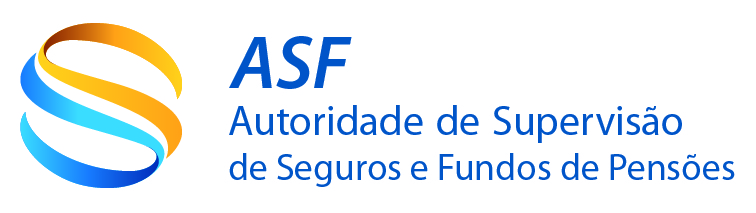